فيزياء المواد-الفصل الأول-الجزء الثالث
إعداد
ا.م.مهدي حاتم ديوان
قسم الفيزياء-كلية العلوم-جامعة ديالى
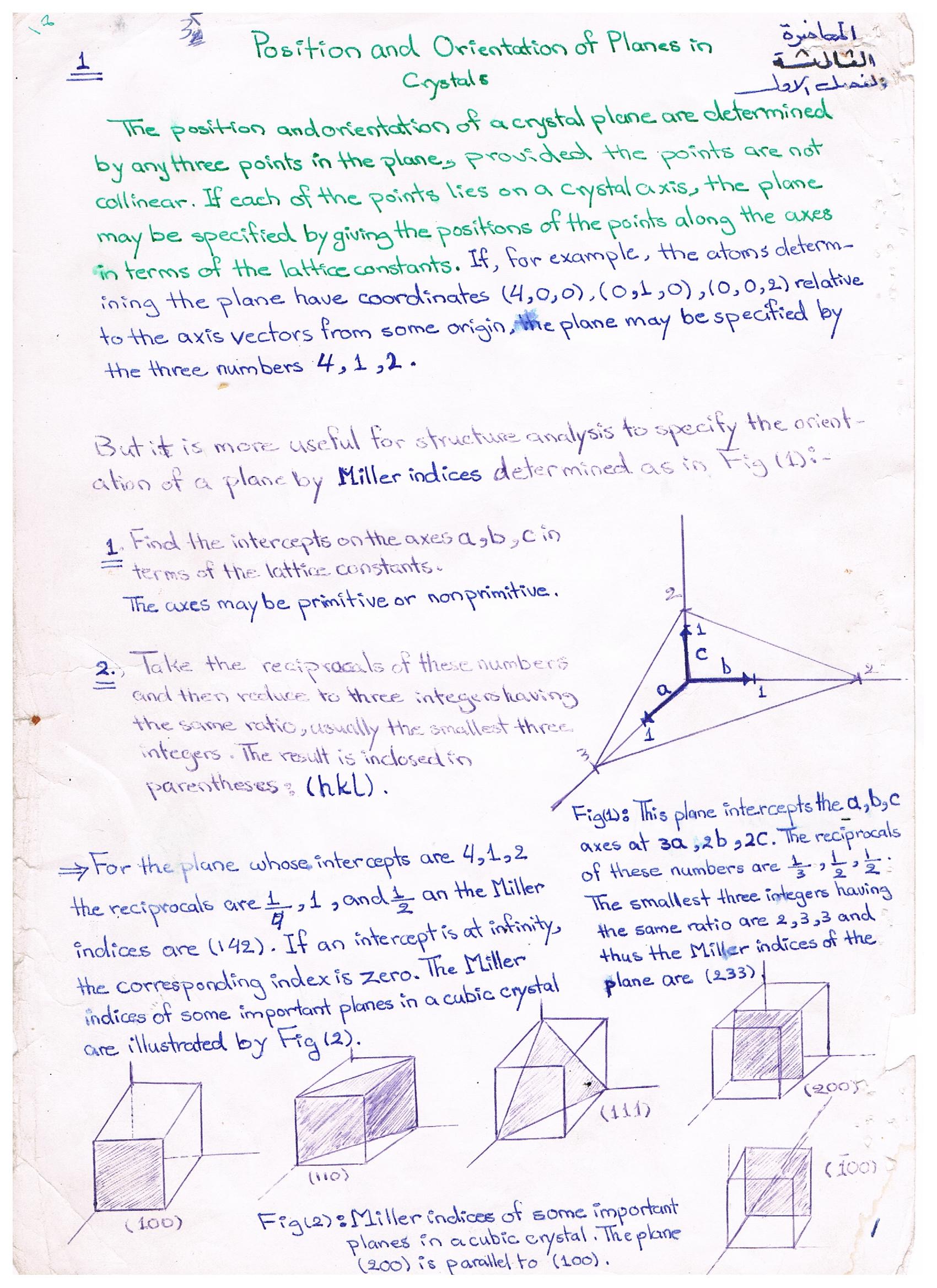 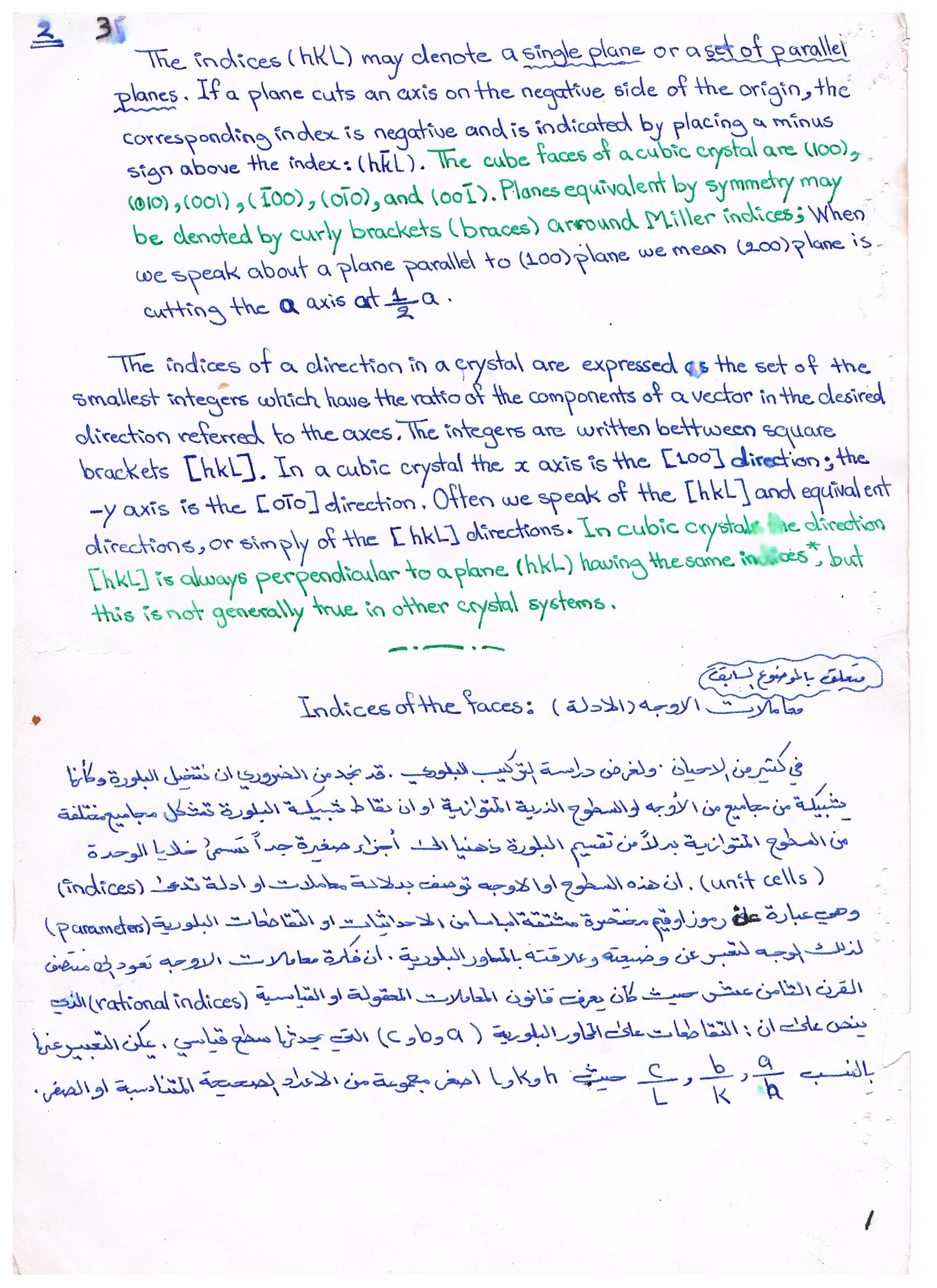 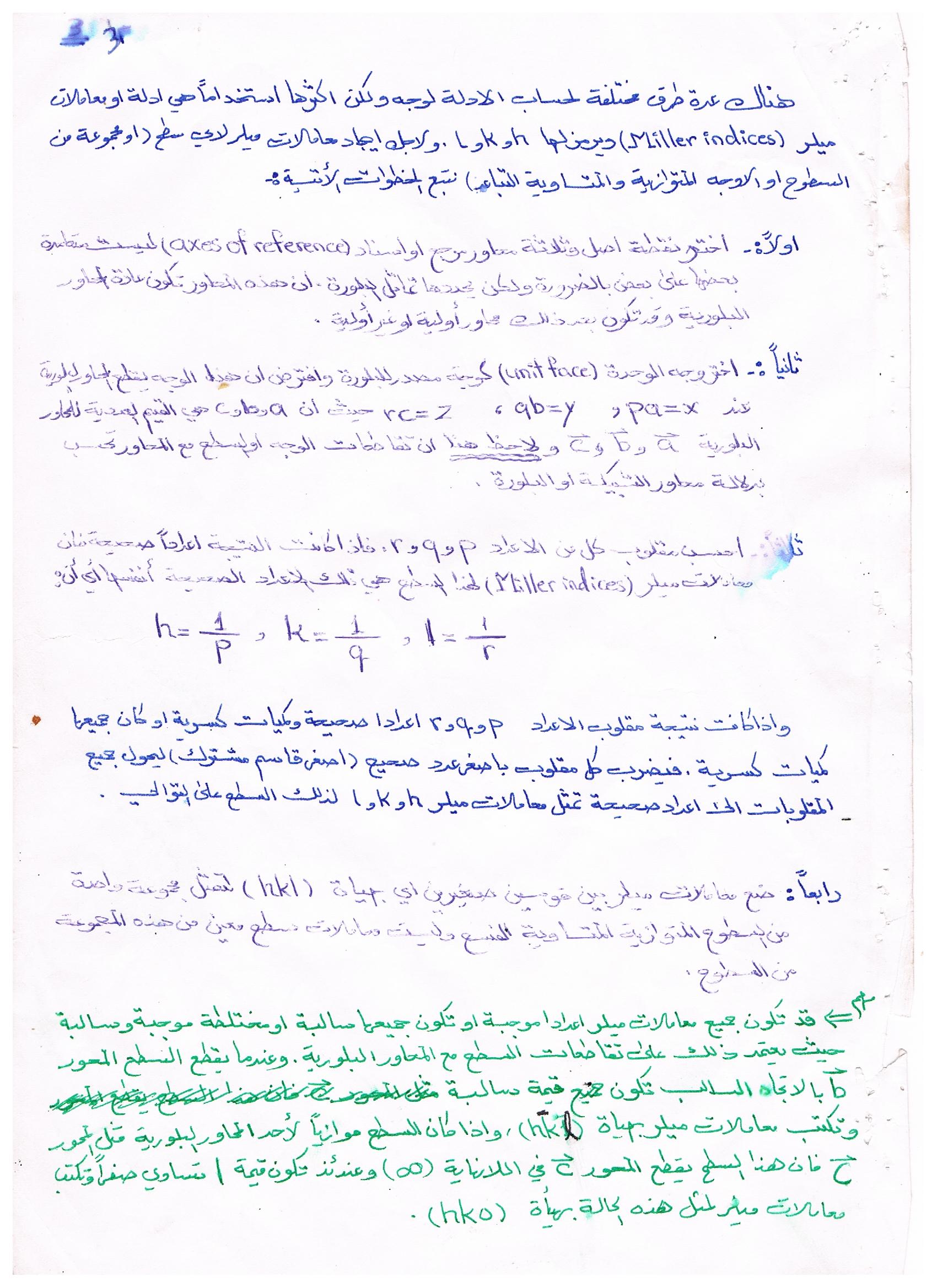 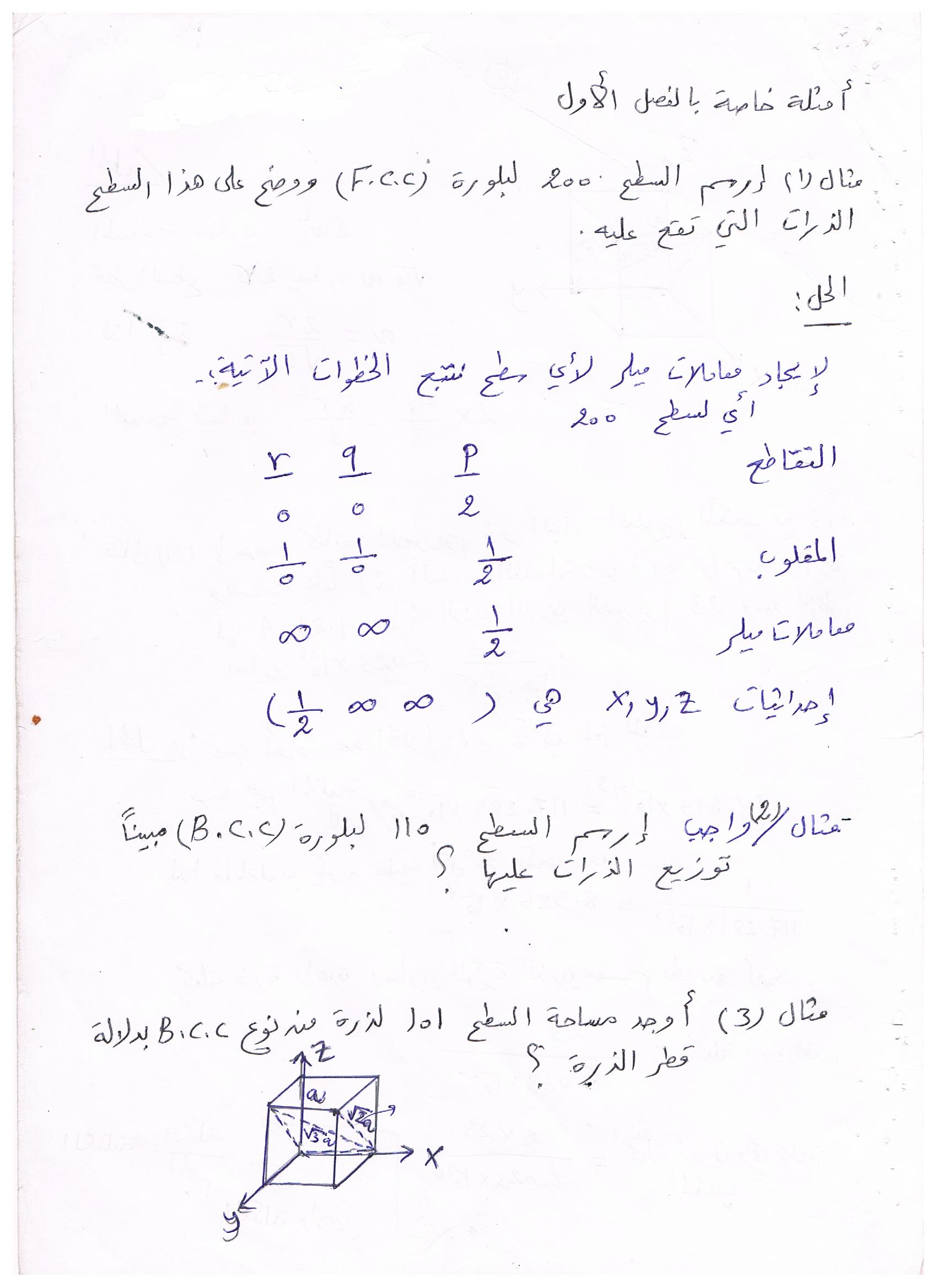 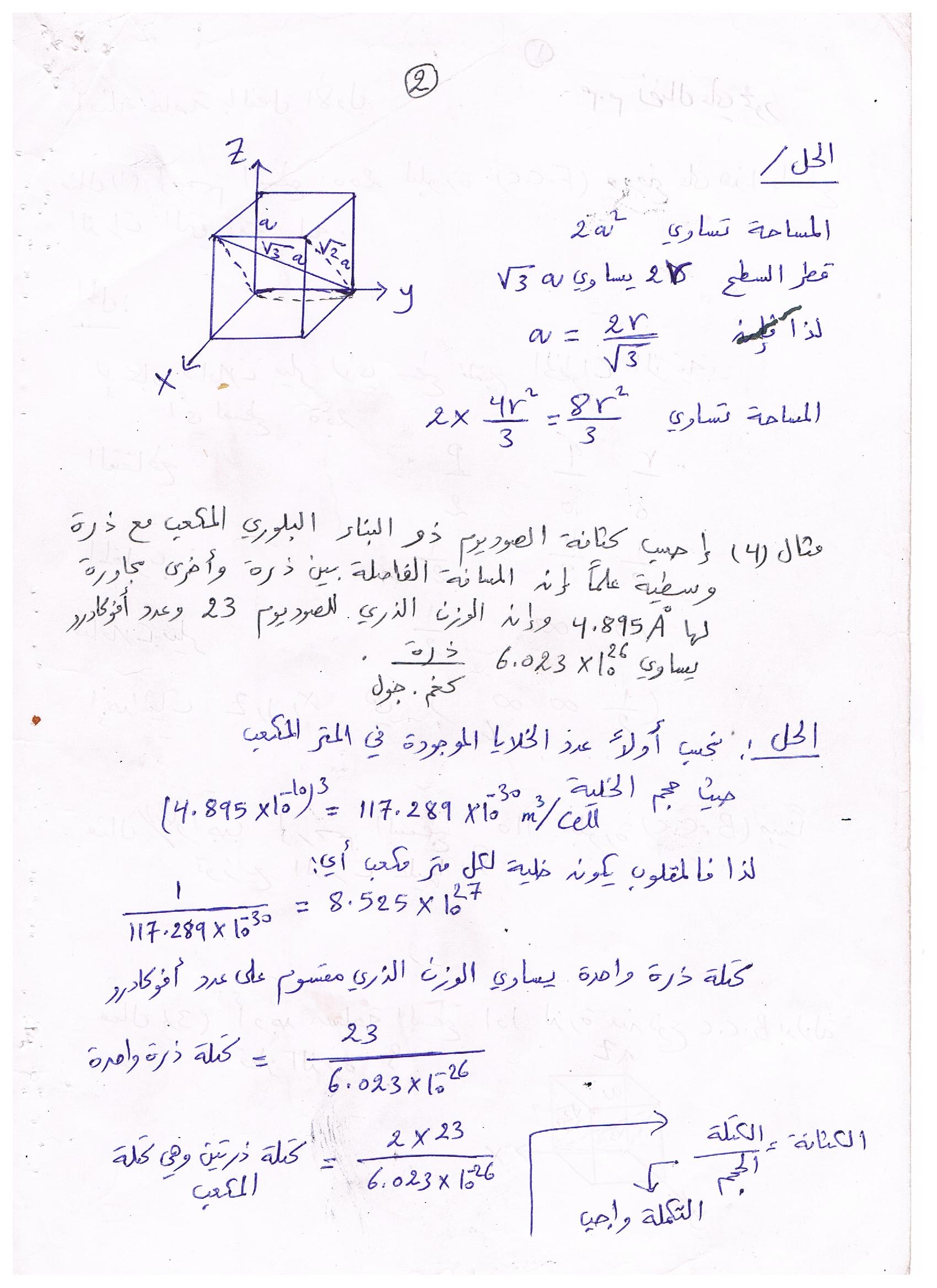 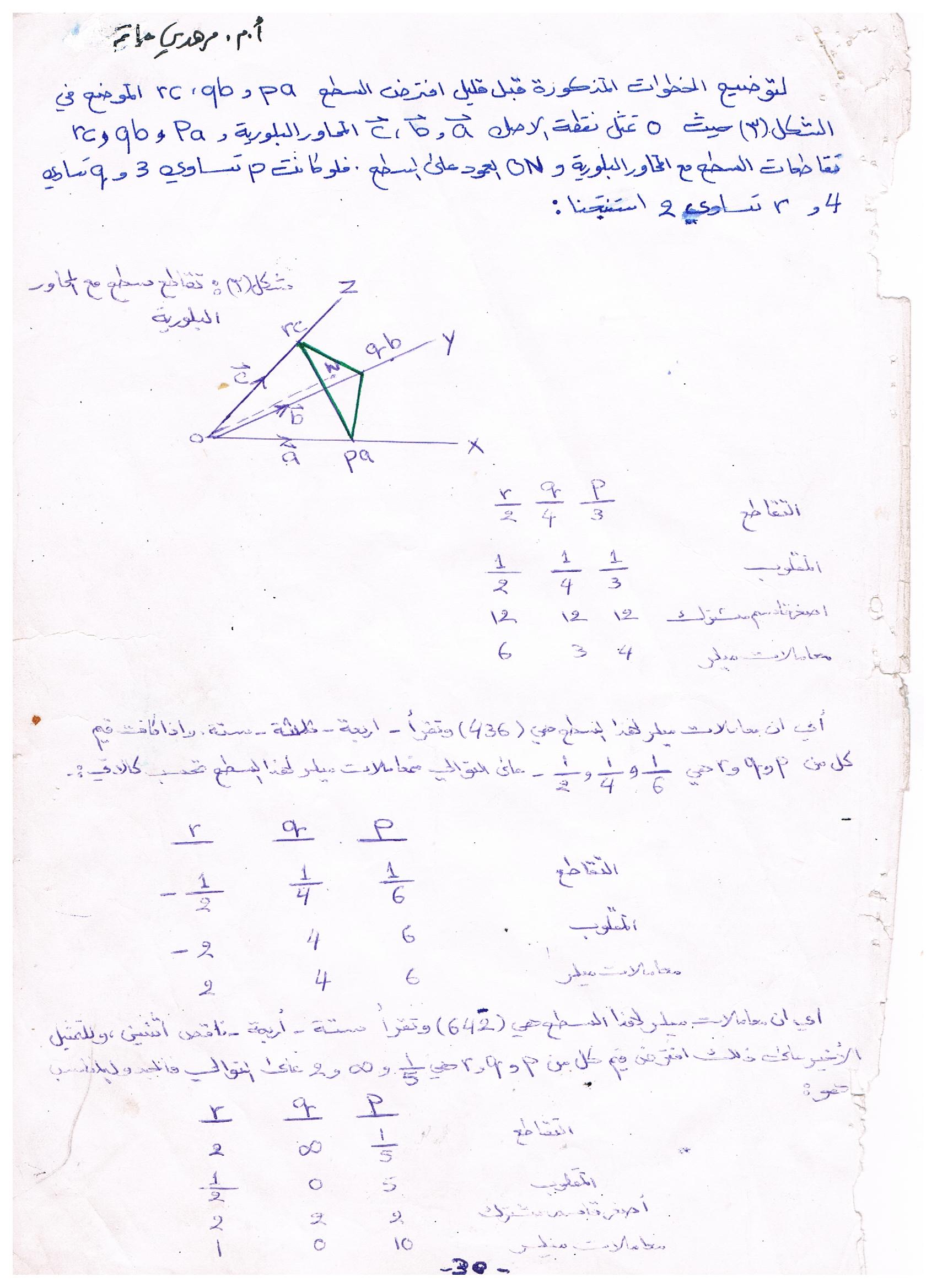 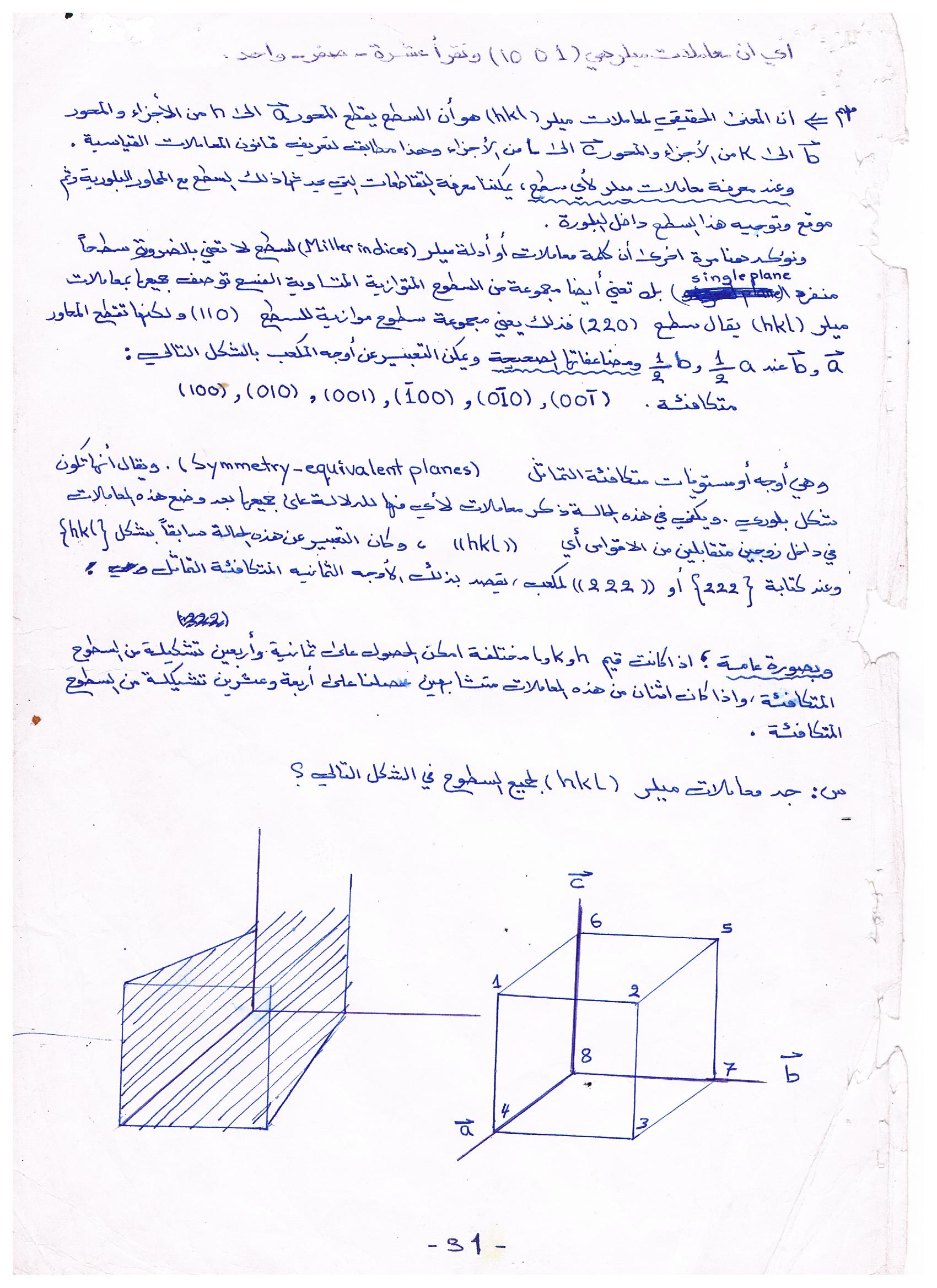 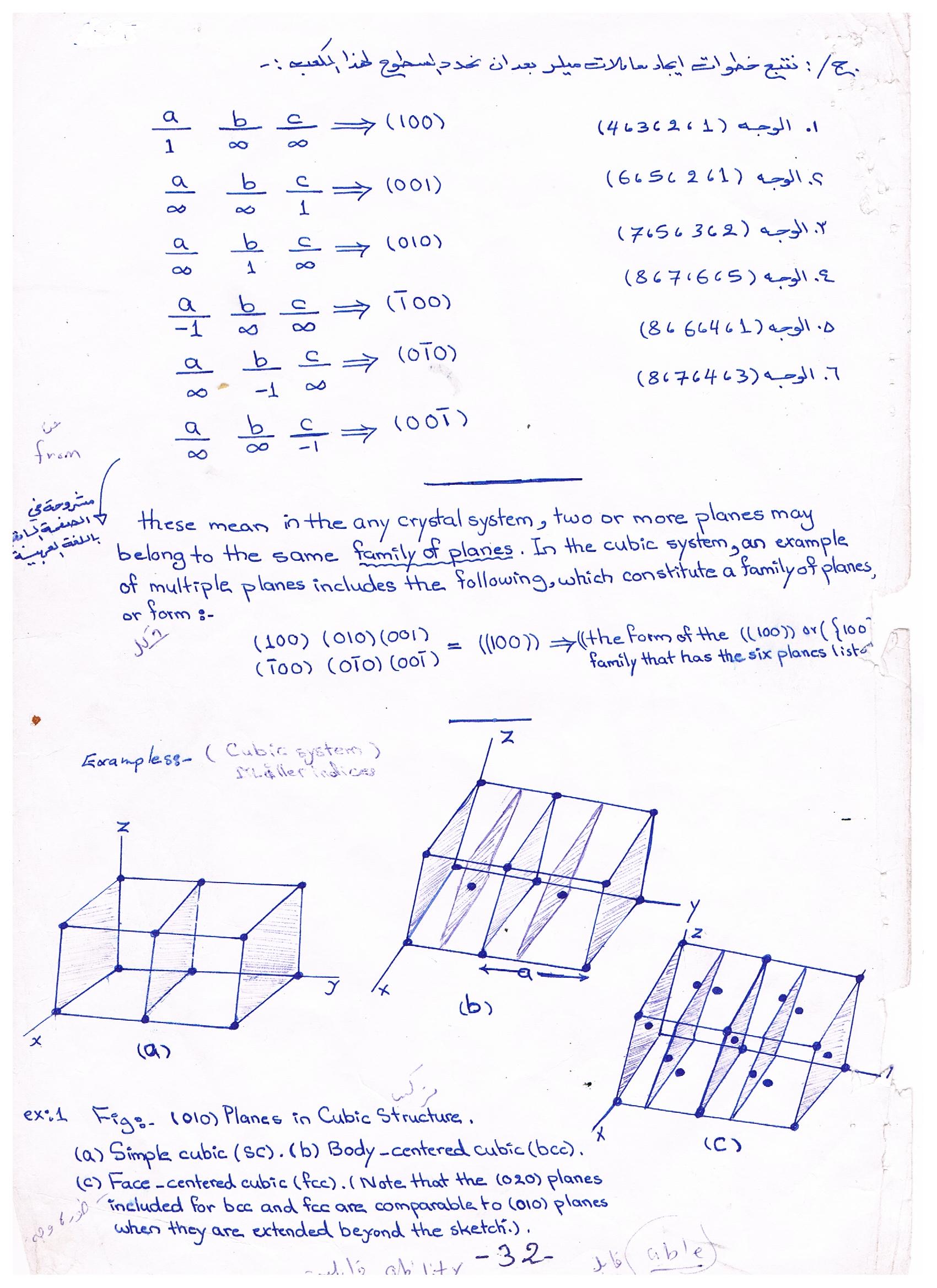 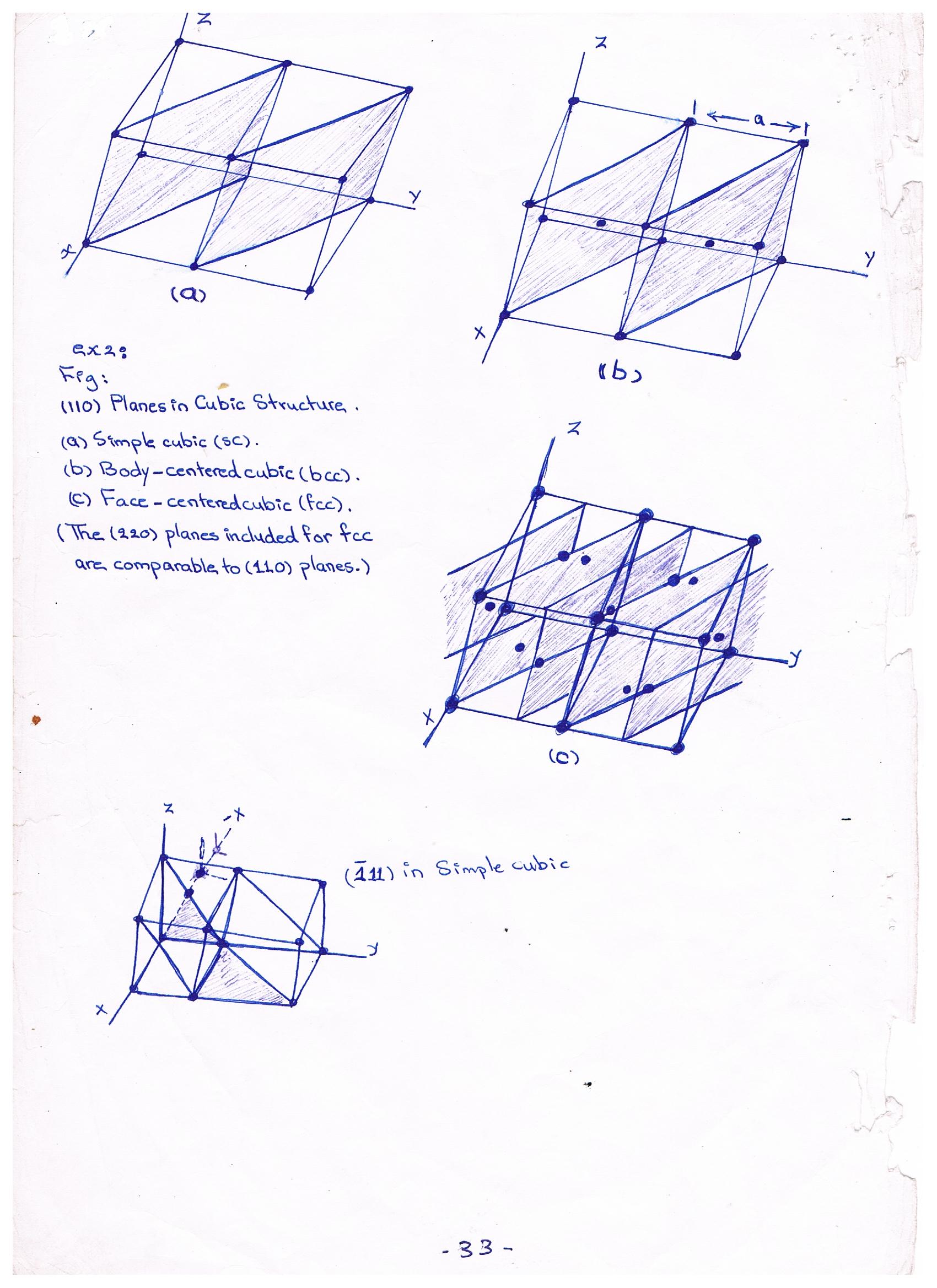 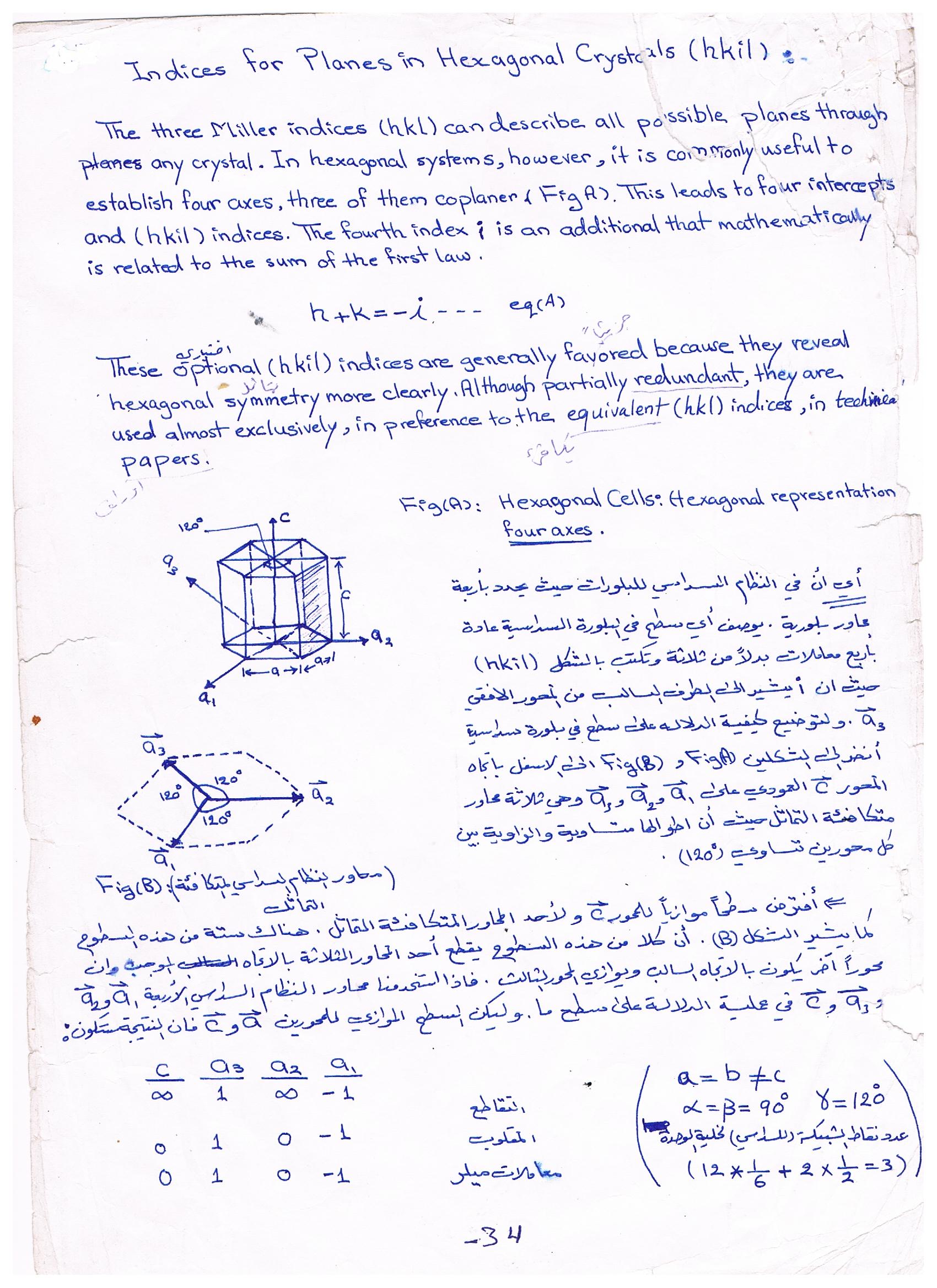 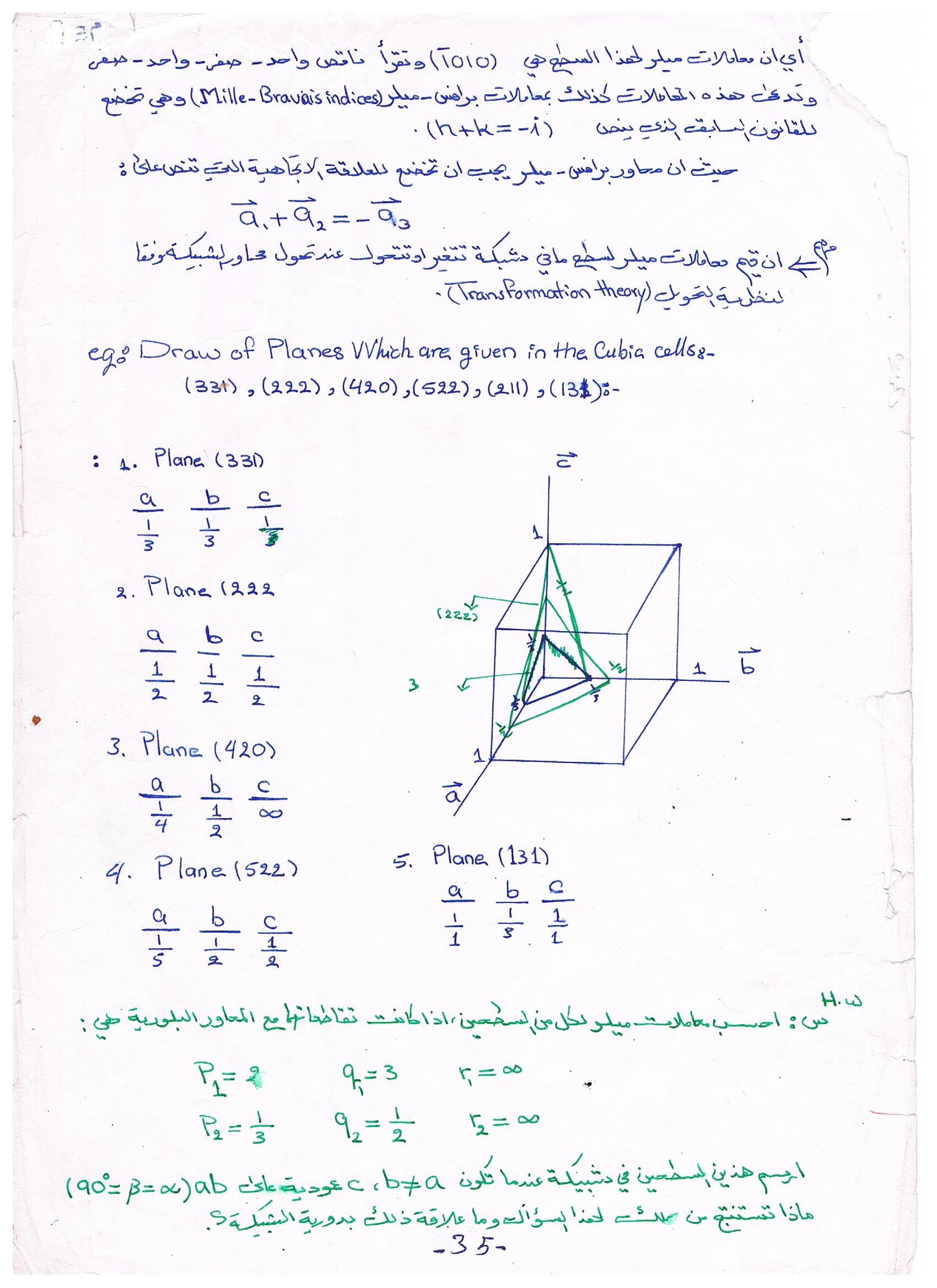